UNCLASSIFIED
ODCS, G-2, Counterintelligence, HUMINT, Disclosure & Security Directorate
SCI Security Policy VTC
1 May 2014
1
UNCLASSIFIED
UNCLASSIFIED
AGENDA
Welcome/Introduction
  Policy Updates
        * DIA SCIF Mgmt Branch Updates –Modification CSPs/Overseas Partners and Labor negotiations, CSPs being used for collateral facilities
          (Gerald Anderson/Derrick Smith)
        * INSCOM CSE – ACAVS to ACCS overview, Requirement for COMSEC, Admin Debriefs
        * DoD Lock Program 
        * Army Protection Program Assessment s (APPA) FY14 Schedule
        * Form 4414, Non-Disclosure Agreement
  AR 380-28 Revision
  SCI Policy Website
  Scattered Castles Program 
  Training:    
        * SCI Security Refresher Training Course 
        * Temporary Sensitive Compartmented Information Facilities (T-SCIF)    
           Training Course SCI 101.16 	
        * DoD SCI Security Officials Training
        * DNI Security Education & Training Program
2
UNCLASSIFIED
UNCLASSIFIED
POLICY UPDATES
DIA SCIF Mgmt Branch Updates
    - Construction Security Worksheets
    - Construction Security Plans 
    - Fixed Facility Checklists
    - Contractor SCIFs

 JPAS Data Quality Initiative (DQI) 597
    - Initiative to ensure data clean up and data correction
    - Improve data integrity prior to transfer to JVS 
    - JPAS records not supported by eligibility information (scenarios below)
       * Active access records related to separate/dead person categories with a separation/death date and/or separation/death status code
       * Active access records where no owning or servicing SMO is associated with the person category
       * Active access records where access is not supported by eligibility  
     - (CAUSE) Users not properly managing records and debriefing access on separated  categories, when the agency/company is no longer associated with subject, and/or when eligibility changes
     - (RESOLUTION BY JPAS SUPPORT OFFICE) Admin Debrief person
3
3
UNCLASSIFIED
UNCLASSIFIED
POLICY UPDATES
JPAS Data Quality Initiative (DQI) 597 (cont)
    - JPAS Security Management Office (SMO) Update 
       * Problems with SMO codes not matching organization UICs (attached)
       * Organizations must begin to validate SMOs against UICs
       * SMOs must match valid UIC and Cage Codes to transfer into JVS

DNI’s Unauthorized Disclosure (UAD) Training
    - Required annually for all personnel briefed to SCI (may be incorporated into your organization’s annual training) 
    - Two Web based training modules currently available via JWICS @ http://www.ncix.ic.gov (Intelink Passport  Acct Required) 
      * Unauthorized Disclosure WBT – SCI briefed personnel (30 minutes)
      * Supplement for Security Professionals – Security professionals and Security Managers (20 minutes)

*SETA is currently reviewing training modules in development to determine if the core program elements required for UAD training is included
4
4
UNCLASSIFIED
UNCLASSIFIED
POLICY UPDATES
INSCOM CSE/SCI Contracting
    - Reviewing the SCI contracting processes at INSCOM’s Contractor Support Element!
    - ACAVS will be renamed “Army Centralized Contracts & Security” (ACCS) Portal/upgraded to improve day to day business operations for SCI contracting 
    - SSO's must have a group (NIPRNET) e-mail address 
    - SSO's must register in ACCS 
    - Organization’s Industrial Security Rep will need to register in ACCS to monitor and certify prime/sub DD254‘s
    - Requirement for Command SIO to appoint a primary and alternate Contract Monitor (CM) for each SCI contract
    - Volunteers needed once the new system is ready for BETA testing
UNCLASSIFIED
5
5
UNCLASSIFIED
POLICY UPDATES
DoD Lock Program 
    - Physical Security Equipment Data Call (Summer 2012)
    - MEMO (DoD Locking System Lifecycle Support/23 Aug 12) 
    - Survey of data determined majority of the locking systems in use were beyond their lifecycle expectancy
    - SCI Policy Office notification to Commands via e-mail/13 Feb 13 
    - DoD Lock Program will conduct site visits to AUDIT and RETROFIT existing hardware…(Enhance overall program management and efficiency)
    - Command G-2s/SIOs & SSOs will be notified at least 90 days in advance of visits 

 Army Protection Program Assessment visits
     - Review of approved Security Benchmarks for SCI Program, Personnel and Information Security and Foreign Disclosure (Reviewing Benchmarks for Industrial Security to be included as a SAV for FY14)
     - G-2 assessors (Drew McCall or Cliff McCoy)
     - APPA FY14 schedule (slide 14)
6
UNCLASSIFIED
UNCLASSIFIED
POLICY UPDATES
AR 380-28 (In DRAFT)
    - Language is being changed to reflect Army specific requirements and will not repeat DoD or DNI stated policies
    - This allows for rapid changes of AR in the future
    - DRAFT AR formal Army staffing is projected for mid-May 2014, the staffing memo will include two suspenses.  The first suspense ask you to provide the name, office symbol, phone number, and e-mail address for the point of contact responsible for consolidating and submitting responses on behalf of your organization to Chalyndria Taylor at chalyndria.r.taylor.civ@mail.mil by 23 May 2014.  The second suspense, e-mail all O-6 approved/endorsed comments to chalyndria.r.taylor.civ@mail.mil by 23 Jun 2014.  

 SCI Policy Portals on NIPRNET/AKO 
    - Contains latest SCI Policy updates
    - www.dami.army.pentagon.mil/site/SCI
    - https://www.us.army.mil/suite/page/656165

Temporary fix: http://199.114.55.151/site/seta, replace seta with SSO or SCI
UNCLASSIFIED
7
7
UNCLASSIFIED
POLICY UPDATES
DIA’s Certified SCIF Inspector Program
     - ACOM, ASCC, or DRU SCI Program Manager  or designee
     - Fill out CSI request form that can be obtained by contacting the SCI Policy office or via the SCI Policy webpage 
     - Prerequisites:
     - At least one year experience in field
     - Attended DoD SCI Security Officials Course or similar course
     - Attended ICD 705 Physical Security Course or similar course
UNCLASSIFIED
8
8
UNCLASSIFIED
Scattered Castles Program
Authority - ICPG 704.5 (Signed Oct 08)
    - Intelligence Community Personnel Security Database
    - Mandates the recognition and use of Scattered Castles Database as the IC’s authoritative personnel security repository for verifying personnel security access and visit certifications

 Command SCI PMs – Ensure Special Security Offices have the appropriate personnel accessed to Scattered Castles

Requirements for SC account
    - Must be Indoc’d for SCI
    - Access to JWICS 
    - Must have PKI certificate prior to nomination

  SC Nomination Info – Name/SSN/Duty position/Location (City/State) or (Camp/Country), Justification, and JWICS email address

  Forward to the SCI Policy Staff for action via JWICS:
    - oataycr@army.ic.gov
    - oamcccx@army.ic.gov
9
UNCLASSIFIED
UNCLASSIFIED
POLICY UPDATES
TRAINING
SCI Refresher Training Course for SSOs/SSRs (SCI100.16) @ www.dss.mil/STEPP
        - Launched 22 Jul 11
        - Modules that cover the following:
           - SCI Fundamentals
           - SCI Control Systems and Markings
           - Protecting SCI
           - SCI Reporting Requirements
        
        - Successful completion of course will be required for all newly appointed SSOs/SSRs (Great training tool!)

        - As of  Apr 2014, approx  10,426 personnel have successfully completed the course, this includes Army (5,806), Navy, Air Force, Marines, and other
10
UNCLASSIFIED
SCI Familiarization
45 minutes
Describe SCI Leadership responsibilities 
Identify Personnel security requirements for eligibility for access to SCI
Identify Physical security and access control requirements for SCIFs
Identify Information security requirements for a SCIF.
Explain SCI unauthorized disclosures, insider threat indicators, and reporting criteria for SCIFs.

Users can either log into AKO to access the ALMS site where the courses are listed or by-pass AKO and go directly to http://www.atsc.army.mil/tadlp/delivery/alms.asp (the link to ALMS is on the right hand of the screen).  From the AKO homepage, the ALMS portal can be accessed by clicking through “self service”, “my training” and “ALMS”.  After accessing the ALMS site, users should click on the “browser setting” to make sure their computer is compliant with ALMS requirements.  Users then type: security training in the “advanced catalog search” function to find the SCI Familiarization course.  In “offerings”, users can register and “launch content” to begin the training. If you experience a problem with the web-based training program, submit a trouble ticket to the Army Training Help desk: https://athd-crm.csd.disa.mil
11
UNCLASSIFIED
POLICY UPDATES
TRAINING
Temporary Sensitive Compartmented Information (T-SCIF) Training Course for SSOs/SSRs (SCI101.16) @ www.dss.mil/STEPP
        - Launched 9 Jan 13
        - Part 1:                                                 Part 2:  
           - Timeline & SCI Authority	              -  T-SCIF EAP
           - SCI Leadership Responsibilities        -  Couriering SCI	
           - T-SCIF Overview                               -  Media Control & PED Mitigation
           - T-SCIF Security Requirements          -  Security Incidents & Violations
           - T-SCIF Set-up & review                     -  References & Contact Info  
           - Examples of T-SCIF Configurations
           - Deployment Considerations

        - Successful completion of course will be required for all newly appointed SSOs/SSRs (Great training tool!) 
  
        - As of Apr 2014, approx 759 personnel have successfully completed the course, this includes Army (378), Navy, Air Force, Marines, and others
12
UNCLASSIFIED
UNCLASSIFIED
DoD SCI Security Officials Training Course
DoD SCI Security Officials Course (SCI201.01) (DIA) – Hosted by Center of Development for Security Excellence (CDSE) @ Linthicum, MD training facility
  
  - Resident course schedule 2014:  Cancelled

  - Mobile course schedule 2014: Cancelled   

 Course Requirements: 
  - Mandatory requirement for STEPP account to register
  - Students must complete 2 prerequisite courses prior to attending Security Officials Course and bring CDSE training records or your course certificates on the first day of training
  - Prerequisites Courses are offered through Defense Security Service Academy:
	    - PS103.16 -- Personnel Security Management Course
	    - GS102.16 -- Risk Management for DoD Security Programs Course

 Mobile Five Day Training Course - available for units..request at DSS.MIL  

NIPRNET:  http://www.dss.mil
UNCLASSIFIED
13
13
UNCLASSIFIED
DNI/DoD Security Education & Training Program
Security Training for May - Jul 2014
    - SSO Course (SSOC):  May 19-23 and Jul 21-25, Chantilly, VA
 
    - Mid-level Security Professional Seminar Course:  Cancelled

    - ICD 503 Information Systems:  Cancelled         

    - ICD 705 Physical Security Course:  May 12-16, Jun 16-20, Chantilly, VA, Jul 28-Aug 1, Linthicum, MD FULL
   
    - ICD 704 Adjudications Course:  Jul 21-15 Linthicum, MD
  
 Course descriptions or additional information:
    - Visit DNI website – http://dni.gov/ssc/csd
    - E-mail: dni-ssc-training@dni.gov
Training & Assistance Group
 (571) 204-6633
14
UNCLASSIFIED
UNCLASSIFIED
Army Protection Program Assessment
The APPA Team reviewed Benchmarks 21-23 JAN 14 and agreed to maintain current Benchmarks through the FY14 APP assessments.  The intent is to review all benchmarks and then look at past AAR remarks/experiences to improve process.  New and revised Benchmarks will be introduced for FY15 APPAs.

Below is the FY 14 APPA schedule:

ARSOUTH (8-11 APR 14) Completed…
MDW (6-9 MAY 14)
SMDC/ARSTRAT (5-8 AUG 14)
USAASC (26-29 AUG 14)
USARCENT (23-26 SEP 14)
15
UNCLASSIFIED
Nondisclosure Agreement (NDA) 
Form 4414
Department of the Army, Policy Memorandum, subject:  Implementation of the Revised Sensitive Compartmented Information (SCI) Nondisclosure Agreement (NDA) Form 4414,  14 Feb 2014, Special Security Officers (SSO) and Contractor Special Security Officers (CSSO) will use the revised SCI Nondisclosure Agreement (NDA) Form 4414 dated December 2013 to acknowledge SCI security briefings and debriefings. 

Previously executed security briefings that used the forms below do not need to be re-executed by incumbent individuals and are still enforceable. 

The use of the following forms is no longer permitted:
 
    - DD Form 1847 (SCI Indoctrination Memorandum)
    - DD Form 1847-1 (SCI Nondisclosure Statement)
    - DD Form 1848 (SCI Debriefing Memorandum)
    - Earlier editions of Form 4414

The Information Security Oversight Office (ISOO) Notice 2009-16, which prohibited the use of electronic signatures on the Standard Form 312, remains in effect and extends to the revised Form 4414.
16
UNCLASSIFIED
SCI Policy Contact Info
Cliff McCoy, Chief 
NIPRNET:  clifford.mccoy.civ@mail.mil
SIPRNET:  clifford.mccoy.civ@mail.smil.mil
JWICS:  oamcccx@army.ic.gov
(703) 695-3041, DSN 225-3041

Chalyndria (Lyn) Taylor, Deputy
NIPRNET: chalyndria.r.taylor.civ@mail.mil
SIPRNET: chalyndria.r.taylor.civ@mail.smil.mil
JWICS: oataycr@army.ic.gov
(703) 695-3054, DSN 225-3054

Generic email:  usarmy.pentagon.hqda-dcs-g-2.mbx.dcs-g2-cds-policy@mail.mil
17
UNCLASSIFIED
UNCLASSIFIED
Questions
Next VTC Aug-Sep 2014
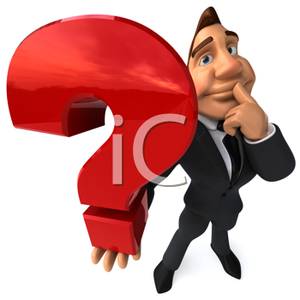 Questions
UNCLASSIFIED
18
18